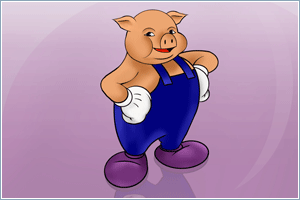 Embedding Pig in scripting languages
What happens when you feed a Pig to a Python?

Julien Le Dem – Principal Engineer - Content Platforms at Yahoo!
Pig committer
julien@ledem.net
@julienledem
Disclaimer
No animals were hurt
in the making of this presentation
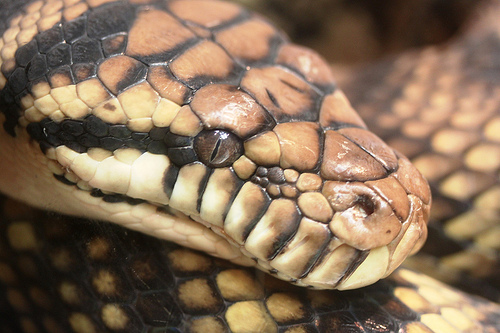 I’m cute
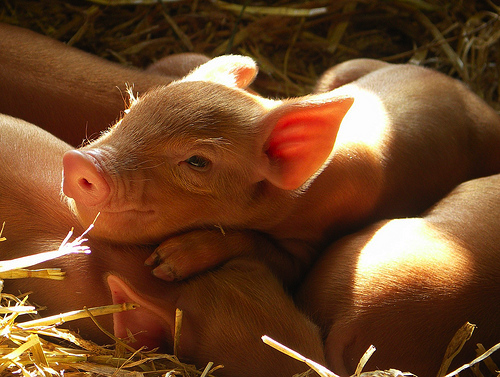 I’m hungry
Picture credits:
OZinOH: http://www.flickr.com/photos/75905404@N00/5421543577/
Stephen & Claire Farnsworth: http://www.flickr.com/photos/the_farnsworths/4720850597/
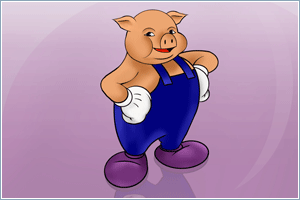 What for ?
Simplifying the implementation of 
iterative algorithms:

Loop and exit criteria
Simpler User Defined Functions
Easier parameter passing
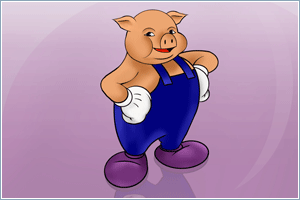 Before
The implementation
 has the following 
artifacts:
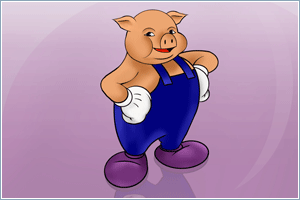 Pig Script(s)
warshall_n_minus_1 = LOAD '$workDir/warshall_0' 
	USING BinStorage AS (id1:chararray, id2:chararray, status:chararray);
to_join_n_minus_1 = LOAD '$workDir/to_join_0' 
	USING BinStorage AS (id1:chararray, id2:chararray, status:chararray);

joined = COGROUP to_join_n_minus_1 BY id2, warshall_n_minus_1 BY id1;
followed = FOREACH joined 
	GENERATE FLATTEN(followRel(to_join_n_minus_1,warshall_n_minus_1));
followed_byid = GROUP followed BY id1;
warshall_n = FOREACH followed_byid 
	GENERATE group, FLATTEN(coalesceLine(followed.(id2, status)));
to_join_n = FILTER warshall_n BY $2 == 'notfollowed' AND $0!=$1;

STORE warshall_n INTO '$workDir/warshall_1' USING BinStorage;
STORE to_join_n INTO '$workDir/to_join_1 USING BinStorage;
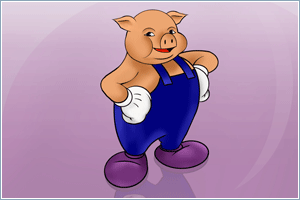 External loop
#!/usr/bin/python 

import os

num_iter=int(10)

for i in range(num_iter):
	os.system('java -jar ./lib/pig.jar -x local plsi_singleiteration.pig')
	os.rename('output_results/p_z_u','output_results/p_z_u.'+str(i))
	os.system('cp output_results/p_z_u.nxt output_results/p_z_u');
	os.rename('output_results/p_z_u.nxt','output_results/p_z_u.'+str(i+1))
	os.rename('output_results/p_s_z','output_results/p_s_z.'+str(i))
	os.system('cp output_results/p_s_z.nxt output_results/p_s_z');
	os.rename('output_results/p_s_z.nxt','output_results/p_s_z.'+str(i+1))
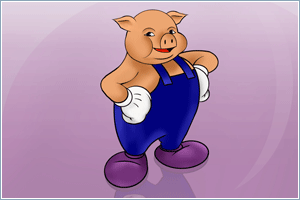 Java UDF(s)
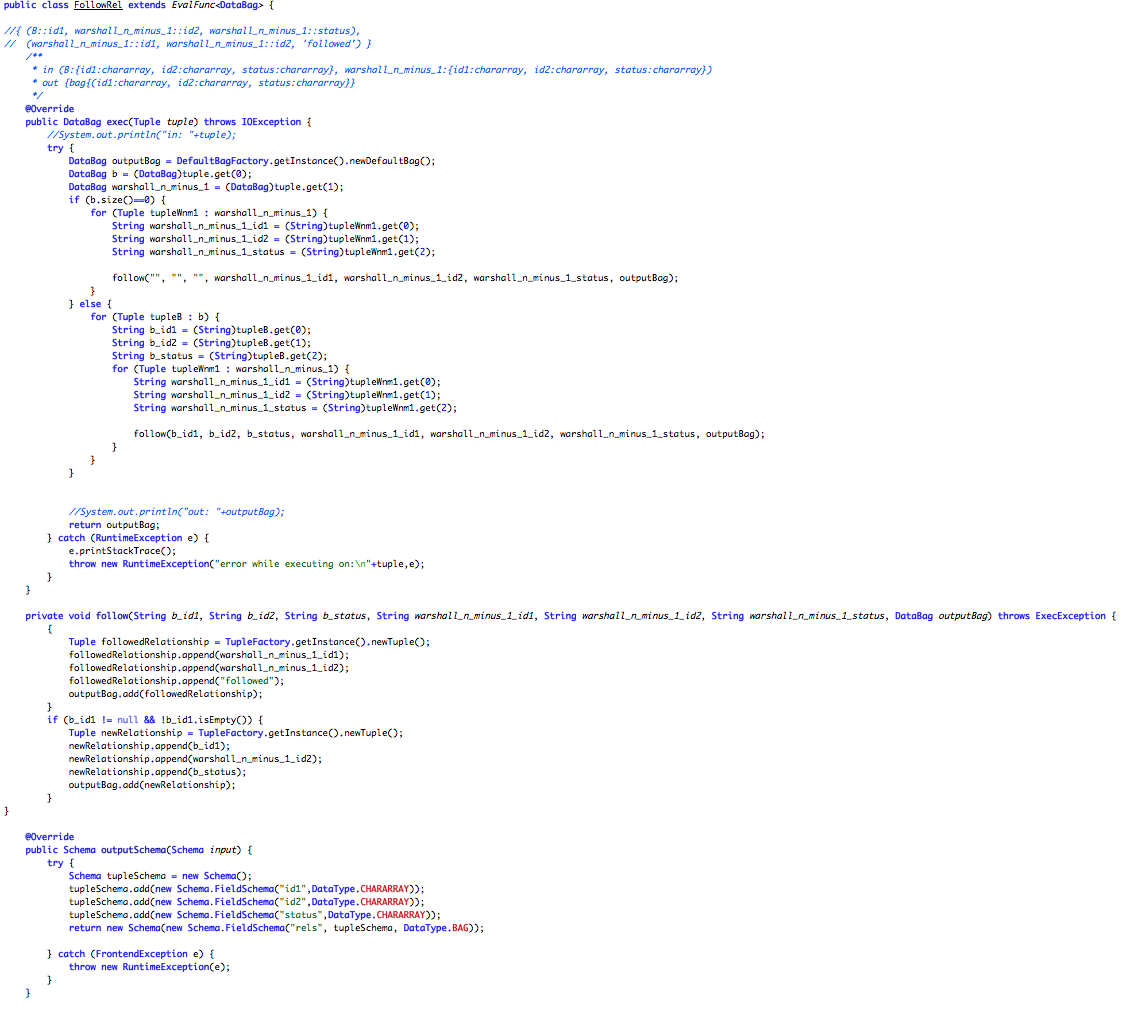 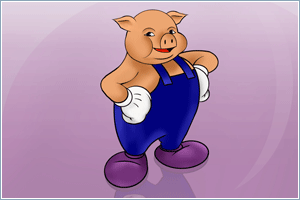 Development Iteration
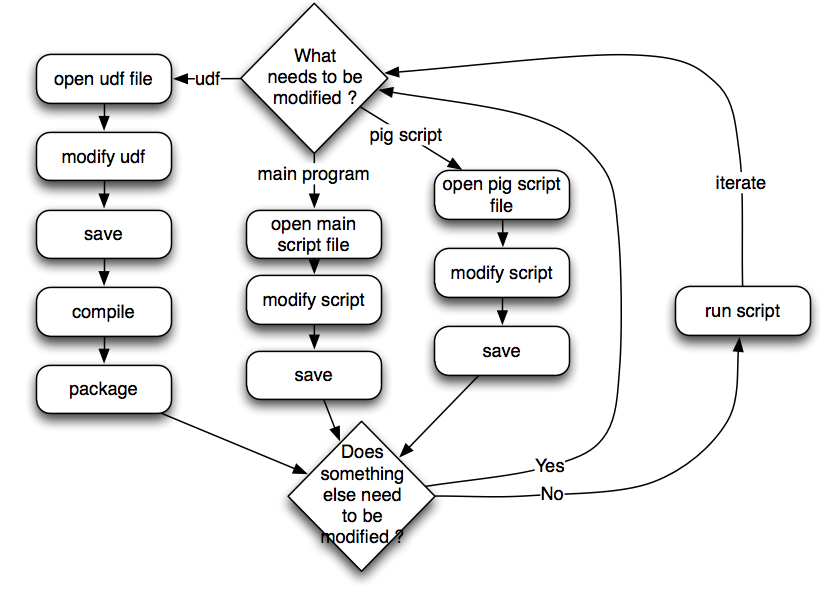 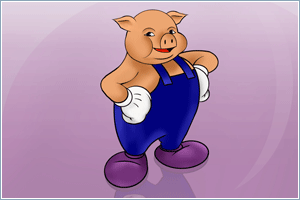 So… What happens?
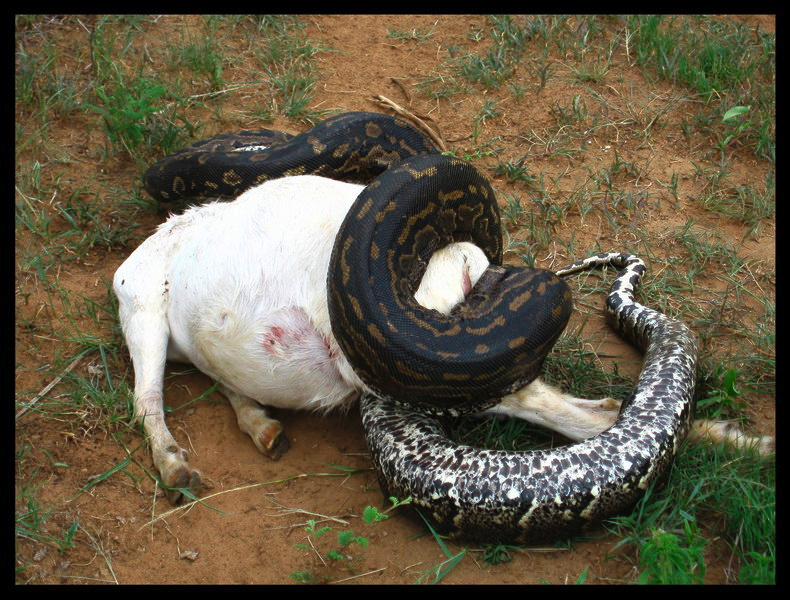 Credits: 
Mango Atchar: http://www.flickr.com/photos/mangoatchar/362439607/
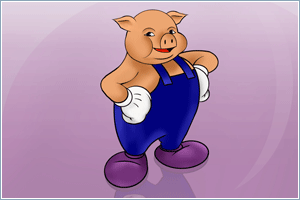 After
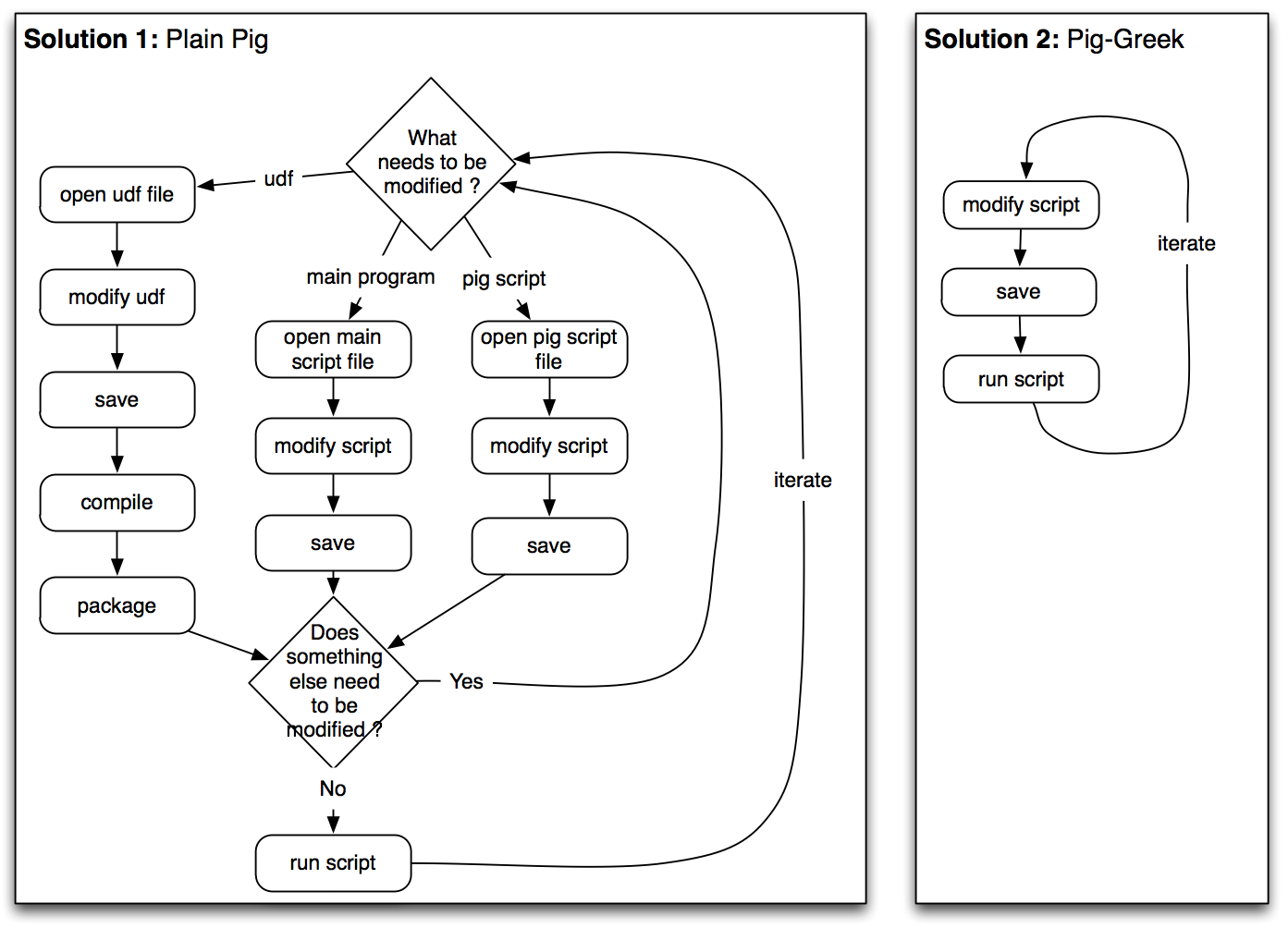 One script (to rule them all):

	- main program
	- UDFs as script functions 	- embedded Pig statements

All the algorithm in one place
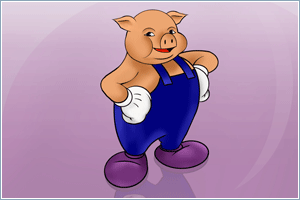 References
It uses JVM implementations of scripting languages (Jython, Rhino).

This is a joint effort, see the following Jiras: 
	in Pig 0.8: PIG-928 Python UDFs
   in Pig 0.9: PIG-1479 embedding, PIG-1794 JavaScript support

Doc: http://pig.apache.org/docs/
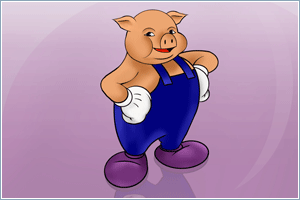 Examples
1) Simple example: fixed loop iteration

2) Adding convergence criteria and accessing intermediary output

3)More advanced example with UDFs
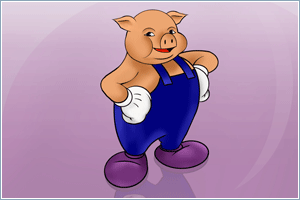 1) A Simple Example
PageRank:
A system of linear equations (as many as there are pages on the web, yeah, a lot): 


It can be approximated iteratively: compute the new page rank based on the page ranks of the previous iteration. Start with some value.

Ref: http://en.wikipedia.org/wiki/PageRank
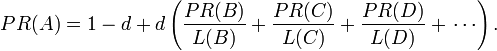 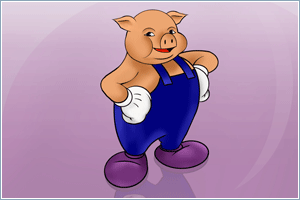 Or more visually
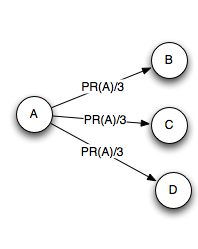 Each page sends a fraction of its PageRank to the pages linked to. Inversely proportional to the number of links.
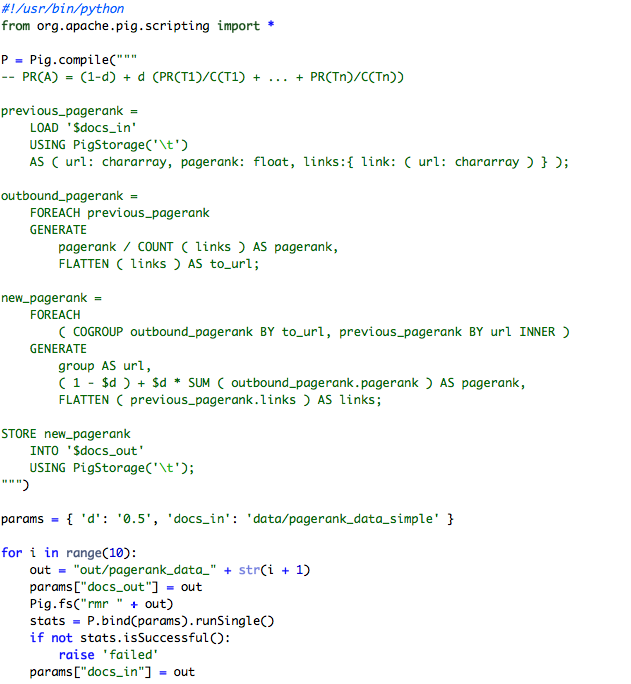 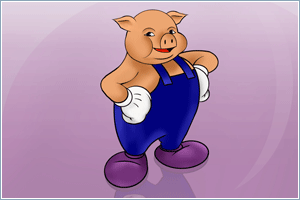 Let’s zoom in
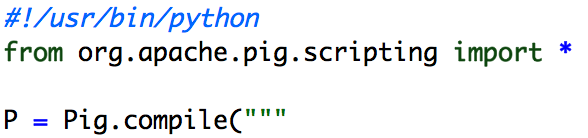 pig script: PR(A) = (1-d) + d (PR(T1)/C(T1) + ... + PR(Tn)/C(Tn))
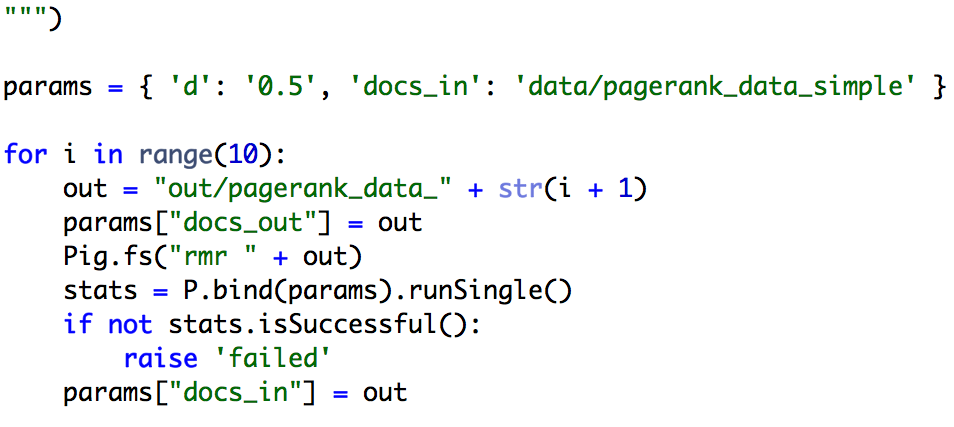 Iterate 10 times
Pass parameters as a dictionary
Pass parameters as a dictionary
Just run P, that was declared above
The output becomes the new input
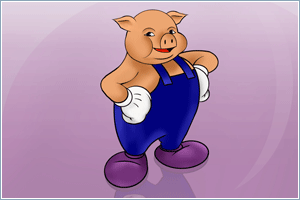 Practical result
Applied to the English Wikipedia link graph:
http://wiki.dbpedia.org/Downloads36#owikipediapagelinks
It turns out that the max PageRank is awarded to:
http://en.wikipedia.org/wiki/United_States



Thanks @ogrisel for the suggestion
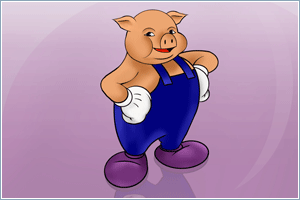 2) Same example, one step further
Now let’s say that we define a threshold as a convergence criteria instead of a fixed iteration count.
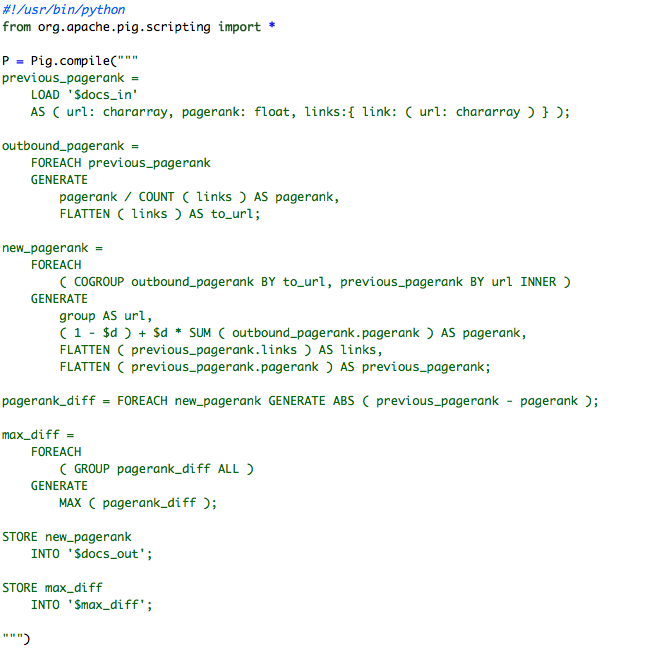 Same thing as previously
Computation of the maximum difference with the previous iteration
… continued next slide
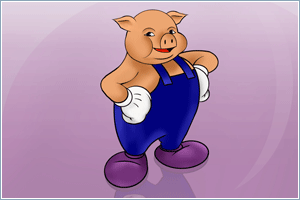 The main program
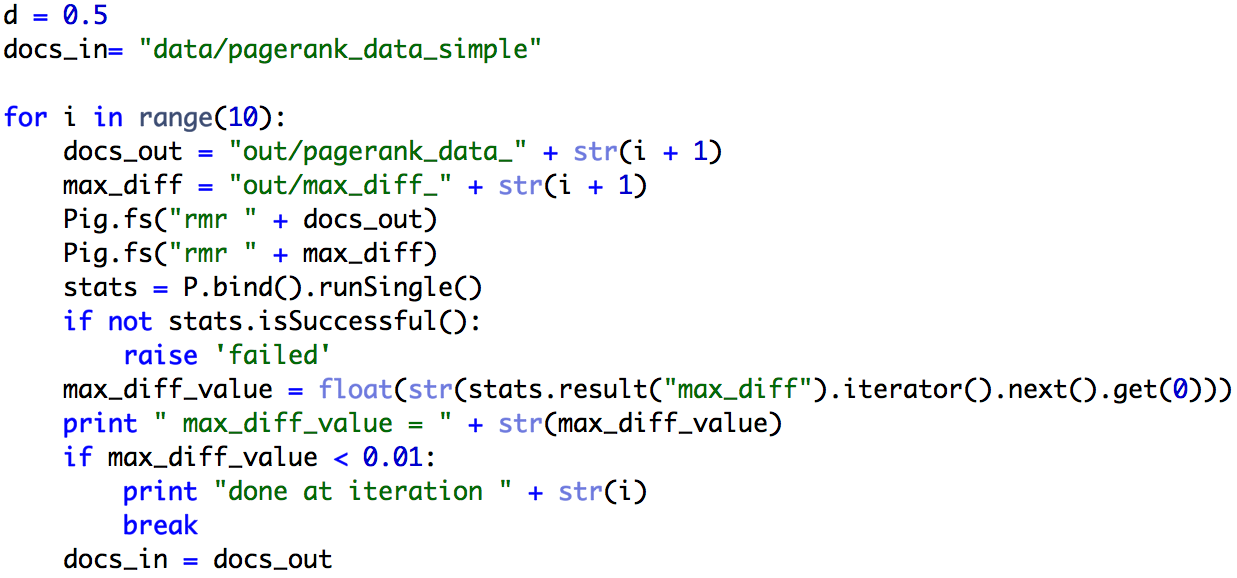 The parameter-less bind() uses the variables in the current scope
We can easily read the output of Pig from the grid
Stop if we reach a threshold
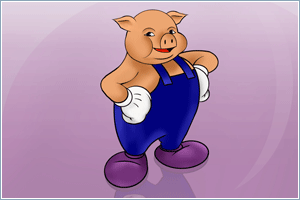 3) Now somethingmore complex
Compute a transitive closure: 
find the connected components of a graph.

 - Useful if you’re doing de-duplication
 - Requires iterations and UDFs
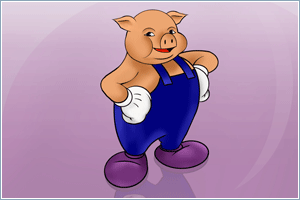 Or more visually
Turn this:	                Into this:
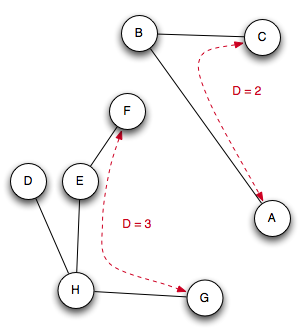 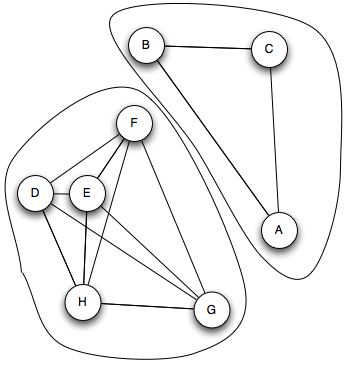 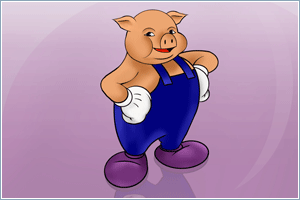 Convergence
Converges in : 
log2(max(Diameter of a component))

Diameter = “the longest shortest path”

Bottom line: the number of iterations will be reasonable.
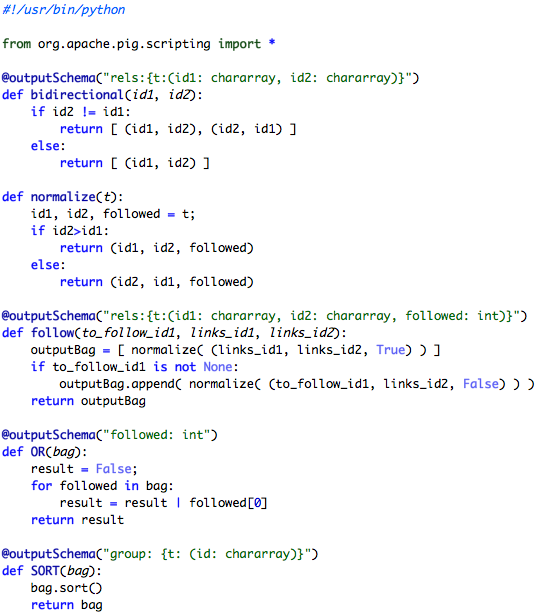 UDFs are in the same script as the main program
Zoom next slide
Page 1/3
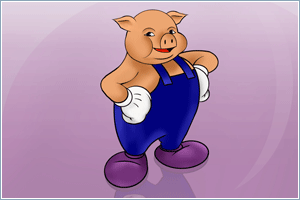 Zoom on UDFs
The output schema of the UDF is defined using a decorator
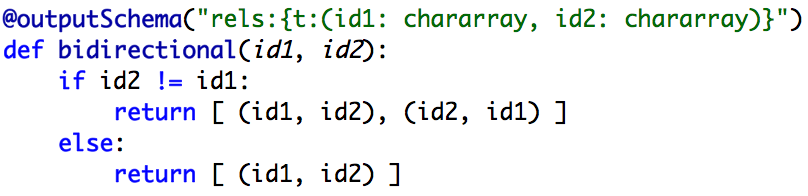 The native structures of the language can be used directly
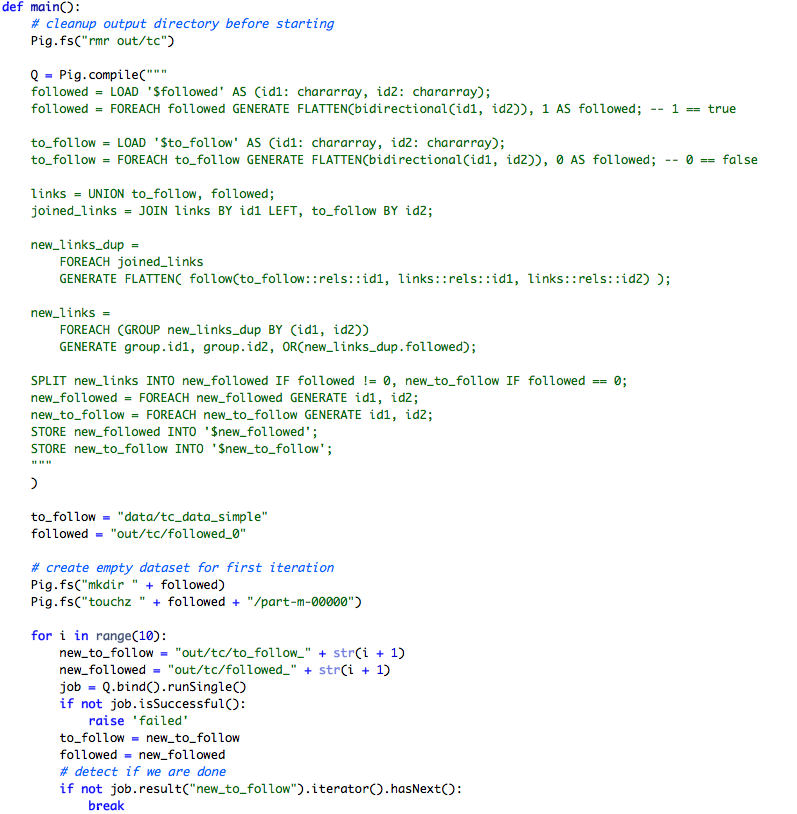 Zoom next slides
Zoom next slides
Page 2/3
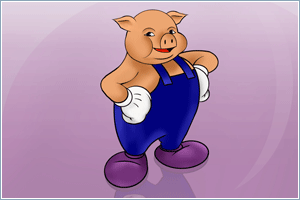 Zoom on the Pig script
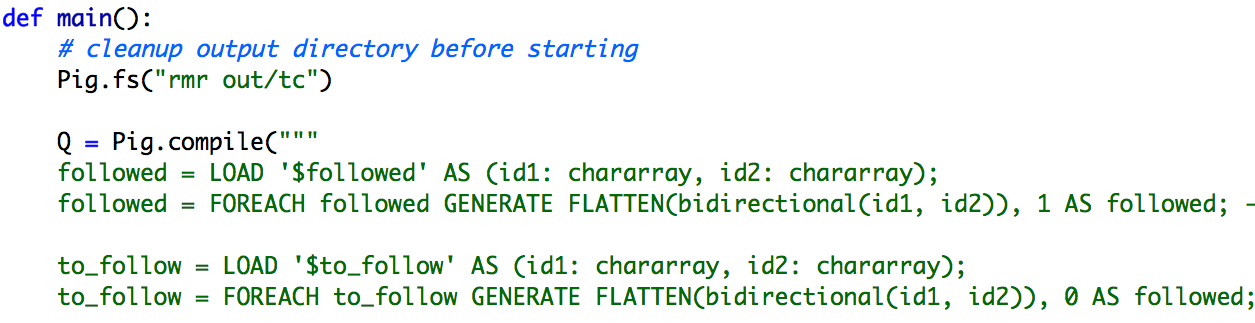 …
UDFs are directly available, no extra declaration needed
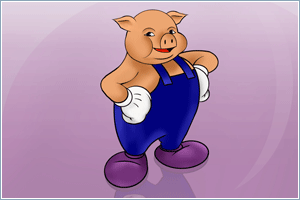 Zoom on the loop
Iterate a maximum of 10 times
(2^10 maximum diameter of a component)
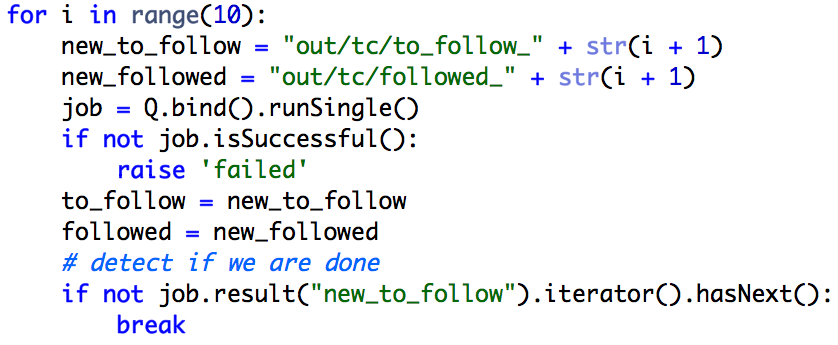 Convergence criteria: all links have been followed
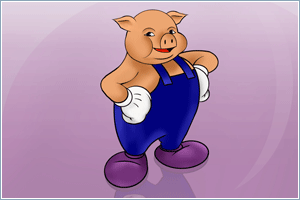 Final part: formatting
Turning the graph representation into a component list representation
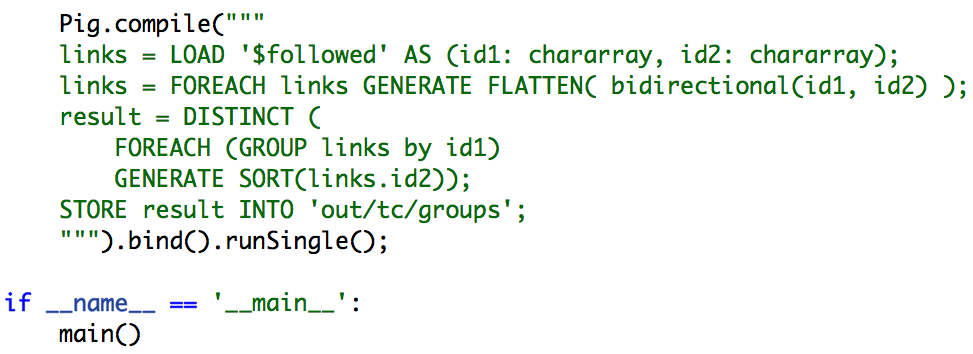 This is necessary when we have UDFs, so that the script can be evaluated again on the slaves without running main()
Page 3/3
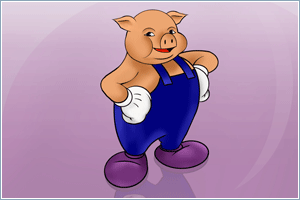 One more thing …
I presented Python but JavaScript is available as well (experimental).

The framework is extensible. Any JVM implementation of a language could be integrated (contribute!).

The examples can be found at:
https://github.com/julienledem/Pig-scripting-examples
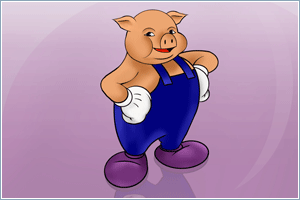 Questions?
?
?